品番:S3078
5色付箋メモ(白)
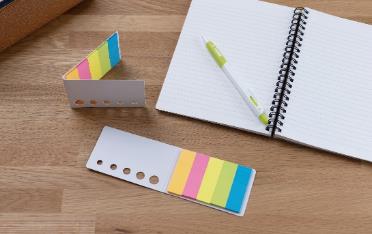 上代:\55(税込\61)
カラフルな5色の付箋セット
表紙が白色なので、名入れが際立ちます。
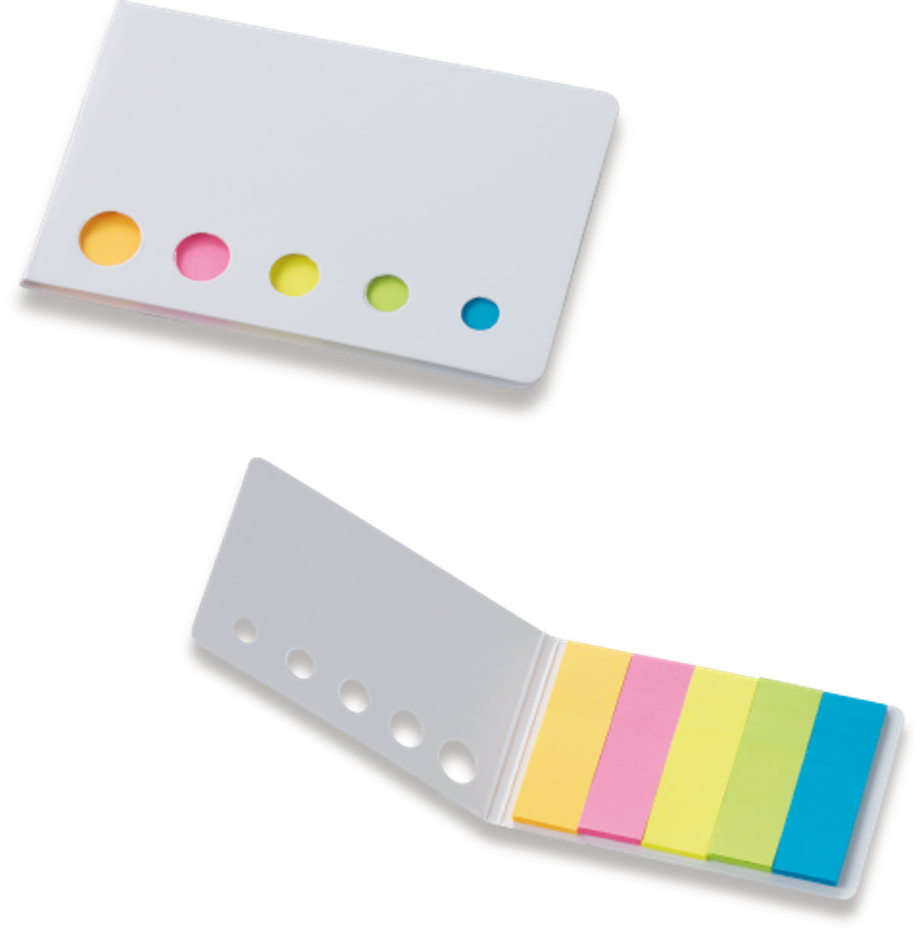 ■商品情報
memo
■名入れ範囲
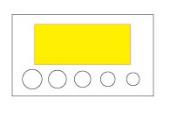 W60×H25mm